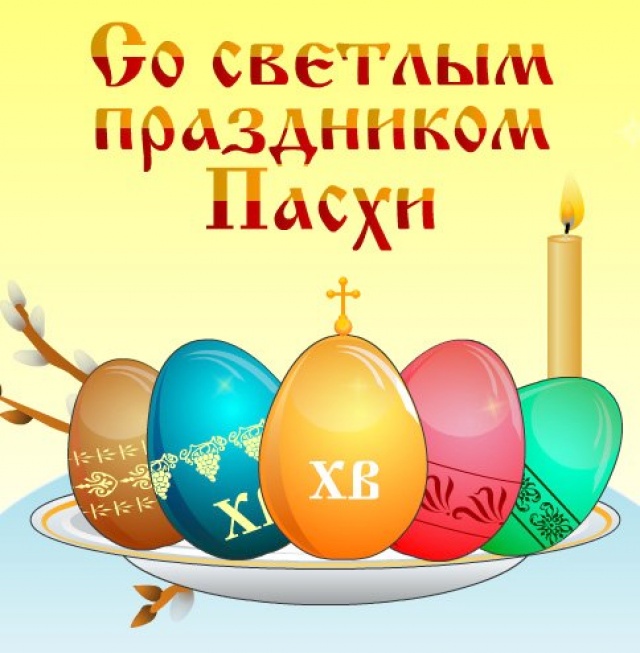 Пасха
Светлое Христово воскресение
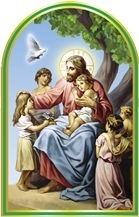 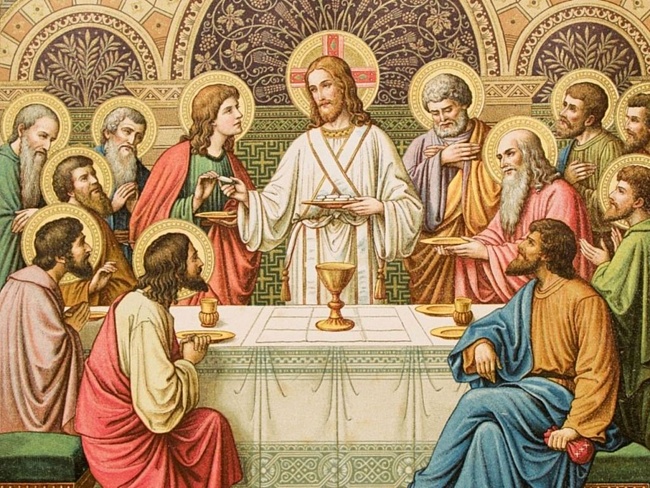 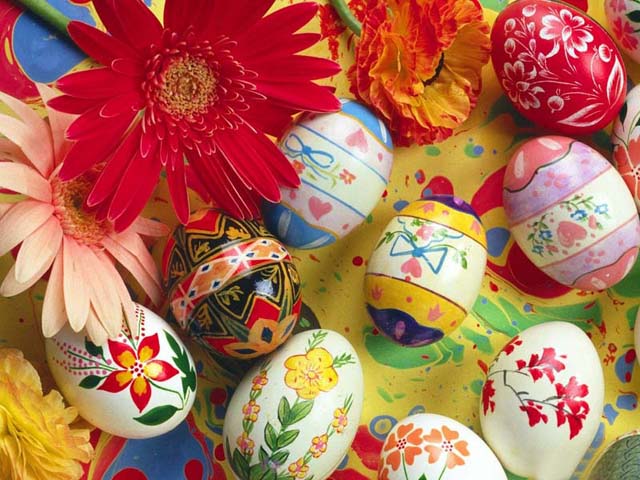 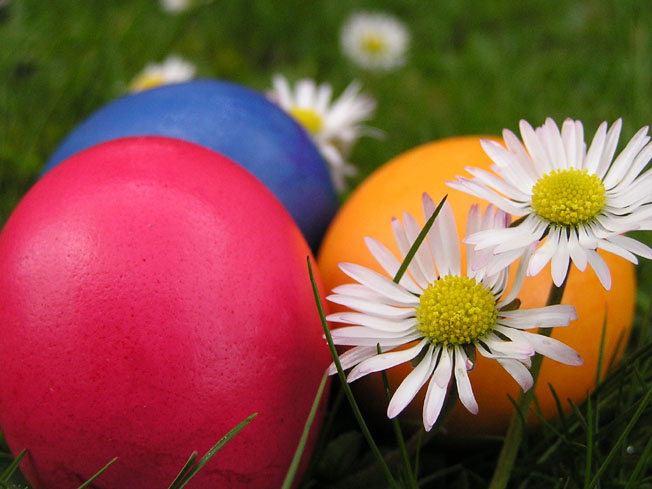 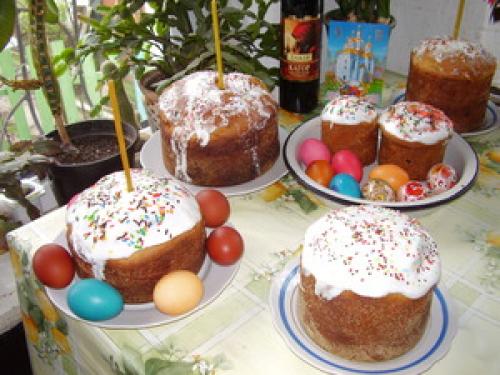 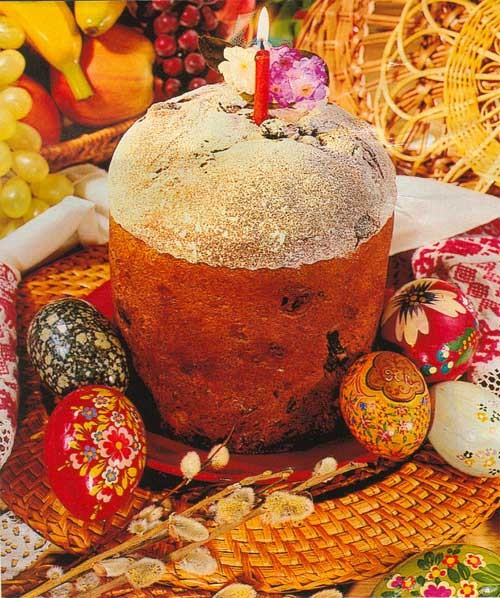 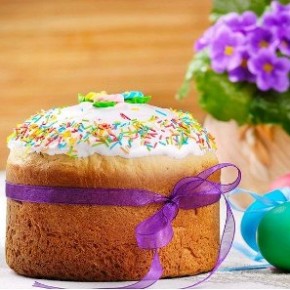 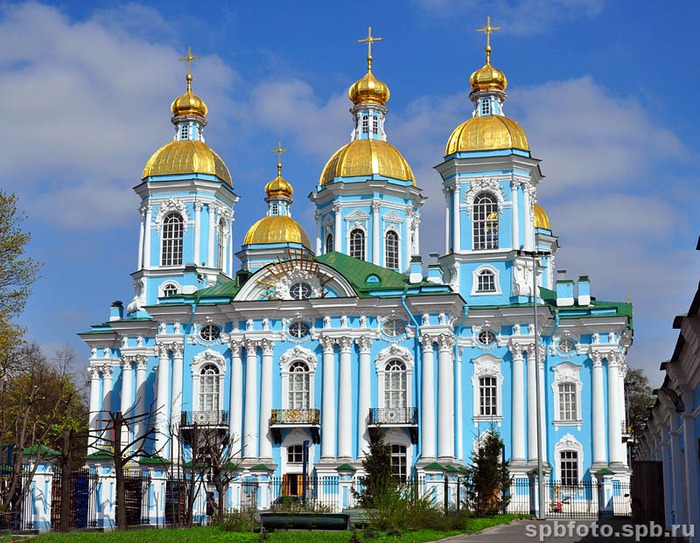 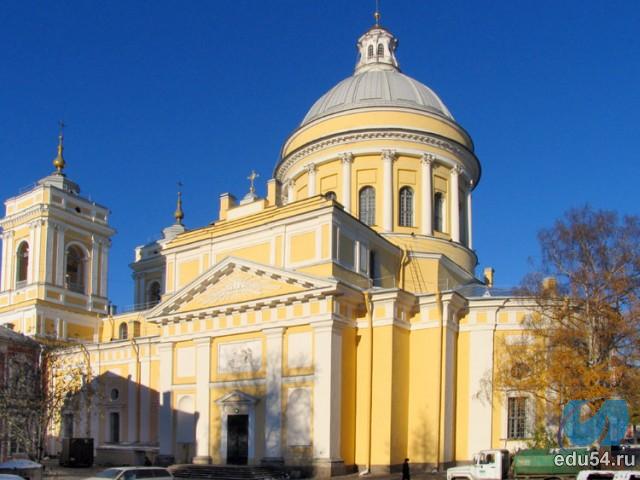 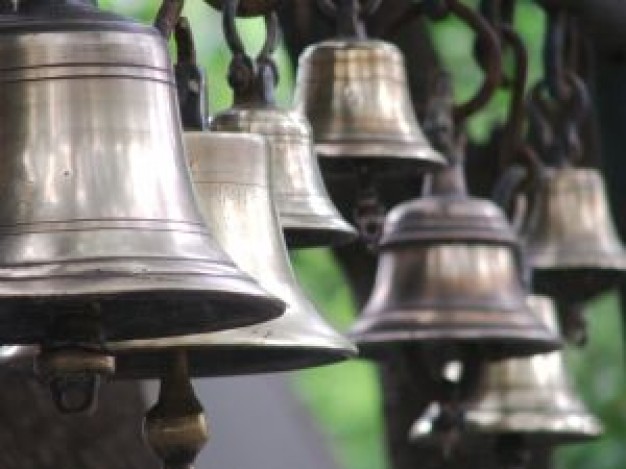 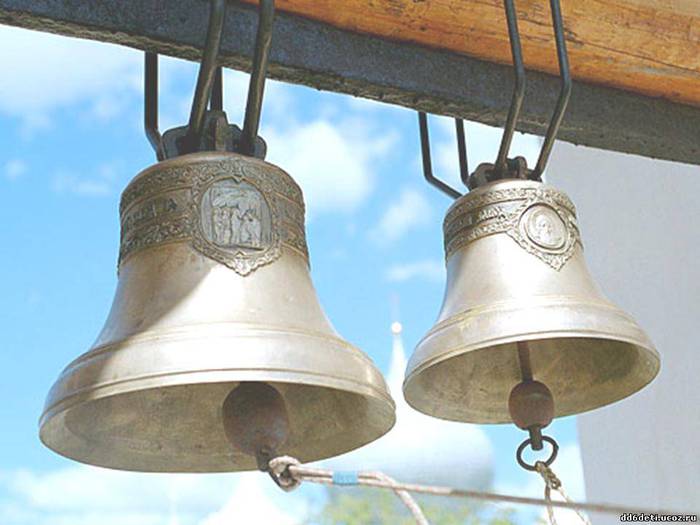 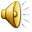 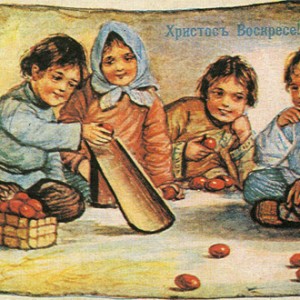 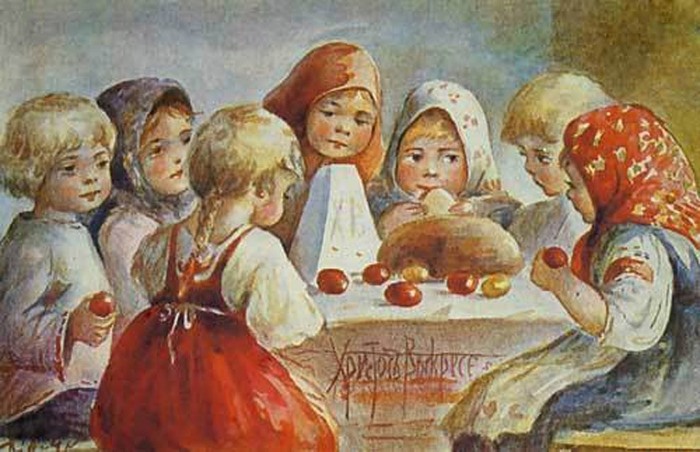